GENÉTICO-DIALÉCTICA(VYGOTSKY)
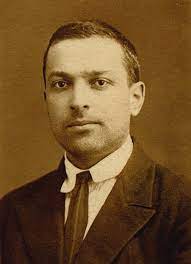 Vygotsky plantea que para conocer el desarrollo del niño es necesario comprobar primero el nivel efectivo y real, que consiste en el nivel de desarrollo de las funciones psicointelectivas que ha conseguido como resultado de un específico proceso de desarrollo, ya realizado. Luego se analiza el nivel de zona de desarrollo próximo o potencial, que genera un adelanto que cambia los procesos intelectuales del individuo ( Rodríguez, Sánchez y Rojas, 2008).

Este último nivel permite estimar la diferencia entre el nivel real de desarrollo, entendido como la capacidad de resolver independientemente un problema, y el nivel de desarrollo potencial, determinado mediante la resolución de problemas bajo la guía de un adulto o de otro actor mediador; así, la mediación está vinculada con el concepto de “zona de desarrollo próximo”; este concepto ha tenido importante trascendencia en el campo educativo, constituye la base teórica de un principio pedagógico general: la única buena enseñanza es la que precede al desarrollo. En este sentido, se plantea el principio de la educación que desarrolla.
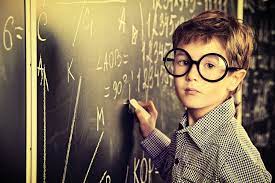 MODELO DE LA MEDIACIÓN
La mediación, como proceso para lograr el avance del desarrollo, actúa como apoyo, interponiéndose entre el niño/a  y su entorno para ayudarle(a) a organizar y a ampliar su sistema de pensamiento. De esta manera, facilita la aplicación de las nuevas capacidades a los problemas que se le presenten. Si el alumno aún no ha adquirido las capacidades para organizar lo que percibe, el mediador le ayuda a resolver la actividad que se le plantea, tomando en cuenta sus propias competencias intelectuales (Rodríguez et, al. 2008).
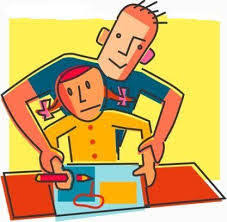 La teoría también señala que el conocimiento es distribuido entre la gente y el medio ambiente, que incluye objetos, herramientas, libros y las comunidades donde vive la gente. Esto refleja, en especial, que el funcionamiento cognitivo tiene orígenes sociales. Una de las ideas únicas del autor en su concepto de “zona de desarrollo próximo” se refiere al máximo alcance cognitivo que tiene al individuo, y que lo adquiere con la mediación de otra persona (Rodríguez et, al. 2008).
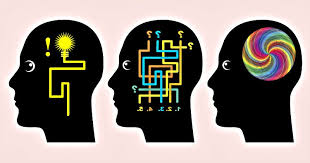 La mediación y el acompañamiento constituyen procesos de interacción social entre dos o más personas que cooperan en una actividad conjunta, con el propósito de producir conocimiento. En el ámbito educativo, el mediador interactúa con los actores de la escuela y de la comunidad para lo cual requiere del empleo de habilidades para identificar potencialidades, intereses, visiones y recursos, llegando a apropiarse de la comprensión y de la significación como factores fundamentales de aprendizajes (Rodríguez et, al. 2008).

A través de la mediación, las personas pueden adquirir una serie de habilidades del pensamiento que son indispensables para el aprendizaje y la asimilación favorable de cada experiencia, que más adelante puede llegar a sufrir cambios. La mediación constituye una estrategia de carácter sociocultural que se ajusta al propósito de sistematizar la diversidad de opiniones y acciones del colectivo e implica cambios en la metodología de análisis de las situaciones.
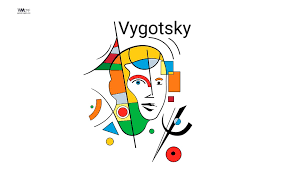 APRENDIZAJE MEDIATIZADO
La teoría de la «Experiencia de Aprendizaje Mediatizado», explica la función de las experiencias relacionadas con el desarrollo cognitivo de las nuevas generaciones como un acontecimiento o un proceso de creación y modificación de un ser a través de la transmisión, o mejor, de la construcción de la cultura de un pueblo, sus valores, actitudes, intenciones, etc., ya experimentados y llevados a cabo por las generaciones anteriores, con la finalidad de obtenerse cierto resultado deseado. De este modo, se percibe que el desarrollo cognitivo humano del que es mediatizado, existe siempre junto con el desarrollo cognitivo de sus mediatizadores, sucediéndose, naturalmente, dentro de un contexto social que puede contribuir tanto al crecimiento de su desempeño como provocar disfunciones cognitivas o un desarrollo deficitario de las mismas (Rodríguez et, al. 2008).
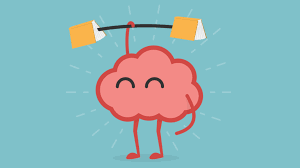 ¿Qué es el aprendizaje mediatizado?
En este proceso mediador, el adulto selecciona y encuadra los estímulos, ordena secuencias de estímulos y herramientas artificiales. Estas experiencias de aprendizaje mediatizado son una condición muy importante para el desarrollo de la Modificabilidad Cognitiva Estructural.
¿Qué es el aprendizaje por experiencia directa?
Las experiencias directas permiten mayor participación de los alumnos en el logro de sus aprendizajes, generan estrategias que parten de la realidad misma para luego desarrollar abstracciones complejas y que configuran la autoría del alumno.
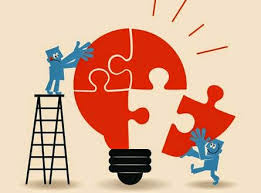 El uso del Aprendizaje Mediado como una forma de integración de los alumnos con su entorno consiste en la transformación de todos los estímulos a través de un educador que los ordene, con el fin de organizarlos y modificarlos para una mejor interpretación del universo que le rodea, es decir, podemos extraer experiencias por medio de personas interpuestas, de forma mediatizada (Rodríguez et, al. 2008).
La referencia directa implica la presencia simultánea y próxima del objeto y el discurso; mientras que la referencia indirecta se produce cuando el discurso didáctico se presenta previa o posteriormente y distante del objeto referente. Una experiencia de aprendizaje puede extenderse varias clases pues se desarrolla en sucesivas fases y desafíos que articulan entre sí el sentido y significado para los alumnos y alumnas.
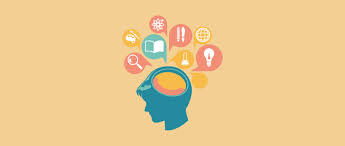 FORMACIÓN DE CONCEPTOS
Según Vigotsky, la formación de conceptos tiene como característica ser un proceso creativo, donde la actividad y la palabra son igual de importantes, ya que el lenguaje es un medio que luego se convierte en símbolo de concepto. Vygotsky utilizó el experimento conocido como “Método de la Doble Estimulación” para estudiar los conceptos y su formación.
Este experimento consistía en presentar al sujeto 22 trozos de madera de color, forma, peso y tamaño variados; los trozos de madera presentaban 5 colores diferentes, 5 formas diferentes, 2 alturas (altos y chatos) y 2 tamaños de la superficie horizontal
(grande y pequeño); las 22 piezas tenían en un costado oculto una palabra sin sentido, cada palabra estaba asociada con dos atributos en común (Serna y Packer, 2014).
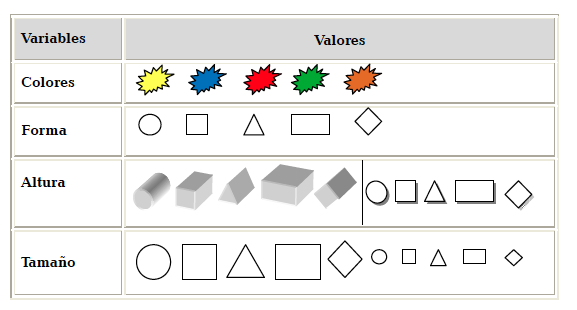 Según Vigotsky, el “concepto” se forma de una operación intelectual en la cual las funciones mentales elementales participan en una combinación específica, dirigida principalmente por el uso de la palabra para abstraer o sintetizar ciertos rasgos y posteriormente ser simbolizados por el sujeto. Vigotsky demostró que la existencia de asociaciones, aunque numerosas y fuertes, entre los símbolos verbales y los objetos no es en sí misma suficiente para la formación de conceptos. El uso de la palabra es una parte integral del proceso de desarrollo, cuya función es direccionar la formación de conceptos genuinos, a los que conducen estos procesos (Serna y Packer, 2014).
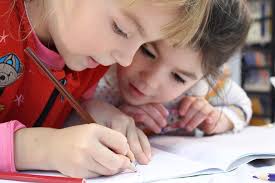 SINCRETISMO
La primera acción que realizan los niños como primer paso hacia la formación del concepto es colocar juntos un número de objetos o en un “montón”, es decir, para poder resolver un asunto que los adultos resolverían creando un nuevo término, ellos hacen cúmulos, o montones. El montón, que se compone de objetos disimiles y que agrupan sin ningún fundamento aparente, “revela una extensión difusa y no dirigida del significado del signo (palabra artificial) hacia objetos no relacionados unidos por casualidad en la percepción del niño”, (Serna y Packer, 2014).
En esta primera etapa, el significado de una palabra, para ellos, indica una conglomeración sincrética vaga de los objetos individuales que por alguna razón se encuentran unidos en su mente en una imagen que debido a su origen sincrético es altamente inestable.
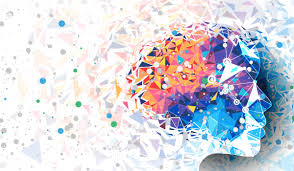 El sincretismo se debe, según Vygotsky, a que en la percepción, en el pensamiento y en sus actos, el niño tiende a fusionar los elementos más diversos en una imagen inarticulada, apoyándose en alguna impresión casual.
El que un niño haga agrupamientos sincréticos significa, para Vygotsky, una manifestación del estadio de ensayo y error en el desarrollo del pensamiento, el niño crea el montón al azar, entonces cada objeto agregado obedece a una simple conjetura o a un tanteo que se reemplaza por un nuevo objeto. En el método de la doble estimulación Vygotsky relaciona el paso al momento en que el experimentador da vuelta al objeto y le hace ver que tiene un nombre diferente (Serna y Packer, 2014).
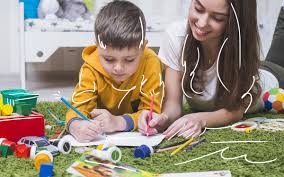 Pseudoconcepto y concepto
Definir un concepto supone un desafío por la complejidad que envuelve, concibe a los conceptos como los eslabones simbólicos que constituyen los pensamientos, son las unidades de representación mental. Los conceptos se combinan para crear estructuras representacionales más complejas. Para Vigotsky, el desarrollo conceptual es parte del proceso de reestructuración del conocimiento y las teorías previas juegan un rol sumamente importante en la arquitectura cognitiva. Las teorías previas son los cimientos desde donde se construyen los nuevos saberes y desarrollos conceptuales (Serna y Packer, 2014).
De este modo, los conceptos nos permiten comunicarnos con los demás a partir de la construcción colectiva de significados, asimismo, nos permiten reconocer un grupo de objetos como parte de una misma categoría y nos permiten realizar inferencias sobre objetos novedosos.
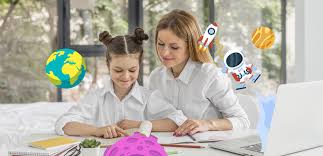 Vygotsky sostiene que el aprendizaje se construye a partir de la interacción entre los conceptos científicos y los denominados pseudoconceptos. Los pseudoconceptos son conceptos espontáneos que emergen y se construyen a partir de las experiencias del niño sobre la vida cotidiana. En cambio, los conceptos científicos se desarrollan a partir de la instrucción deliberada a través de maestros o adultos. La diferencia principal entre los pseudoconceptos y los conceptos científicos radica en que los primeros son construidos espontáneamente y los segundos son definidos por la lógica (Serna y Packer, 2014).
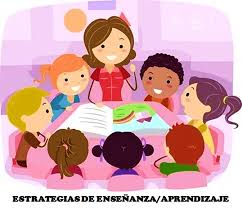 BIBLIOGRAFÍA 

    Rodríguez, A., Sánchez , M., & Rojas, B. (2008). La mediación, el acompañamiento y el aprendizaje individual. Investigación y Postgrado, 23(2), 349-350. Recuperado en 26 de junio de 2022, de http://ve.scielo.org/scielo.php?script=sci_arttext&pid=S1316-00872008000200013&lng=es&tlng=es
   
     Serna, M. & Packer, M. (2014). Pensamiento y lenguaje de Vigotsky para resolver la crisis de la psicologia. Redalyc. 9(2), 30-37
https://www.redalyc.org/pdf/1390/139039784004.pdf